Thứ tư, ngày 15  tháng 02 năm 2023
Toán
BÀI 45
LUYỆN TẬP CHUNG ( Tiết 2)
Thứ tư, ngày 15  tháng 02 năm 2023
Toán
Kiểm tra bài cũ
Thứ tư, ngày 15  tháng 02 năm 2023
Toán
LUYỆN TẬP CHUNG ( Tiết 2)
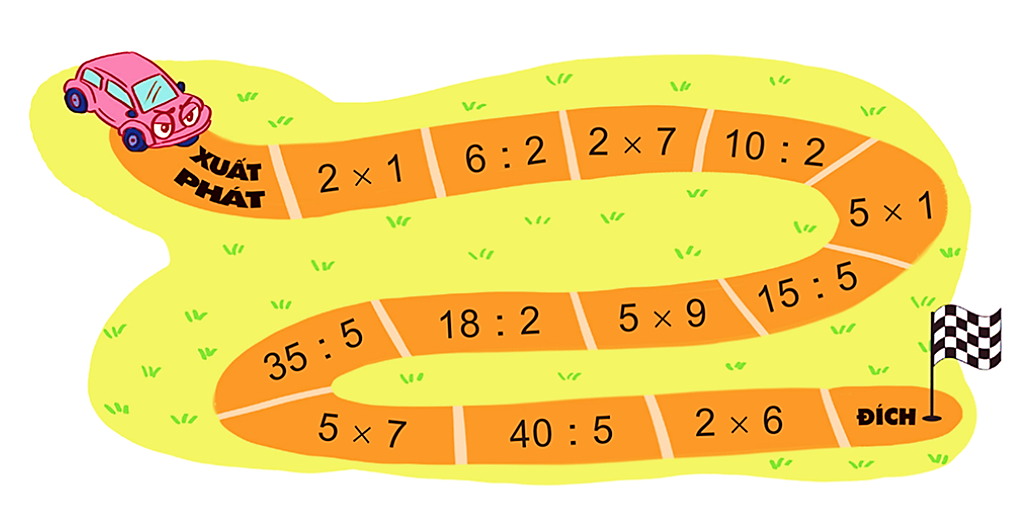 1
Tính nhẩm.
26
26
26
26
26
26
26
26
26
26
2
3
14
5
3
45
9
7
35
8
26
12
26
5
Thứ tư, ngày 15  tháng 02 năm 2023
Toán
LUYỆN TẬP CHUNG ( Tiết 2)
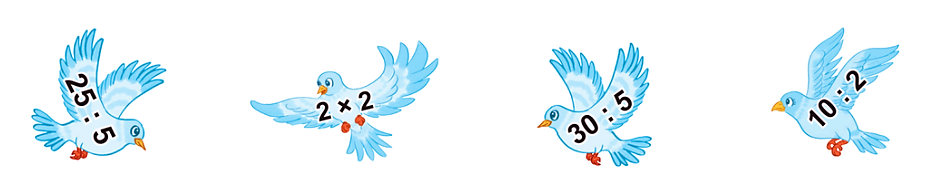 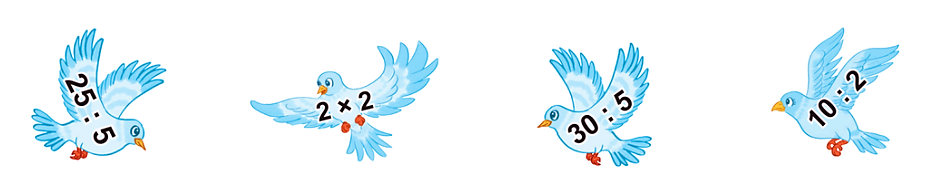 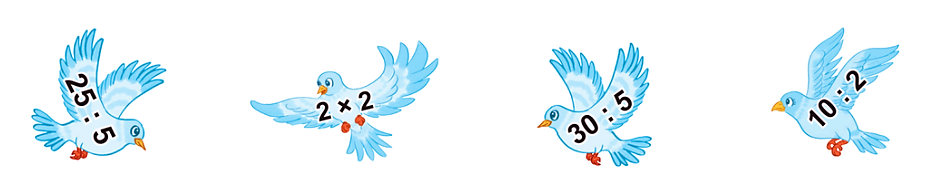 2
Tìm chuồng cho chim bồ câu.
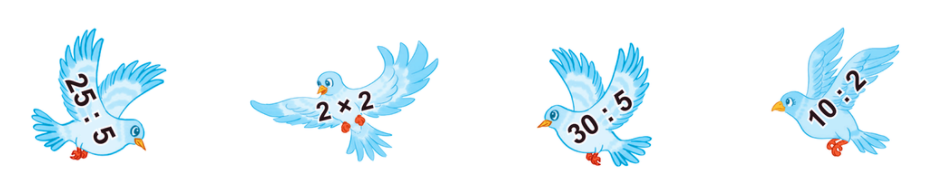 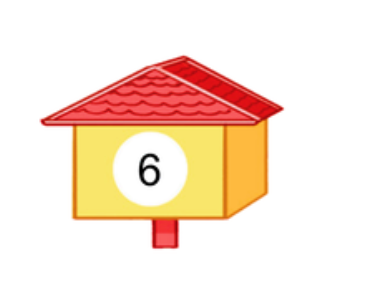 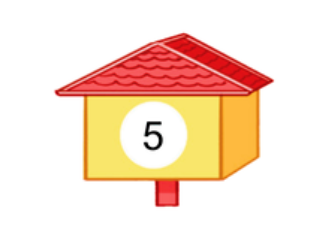 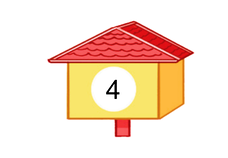 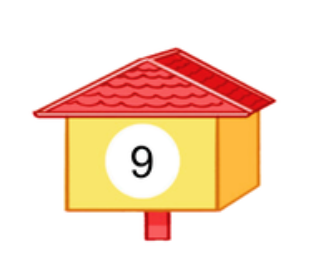 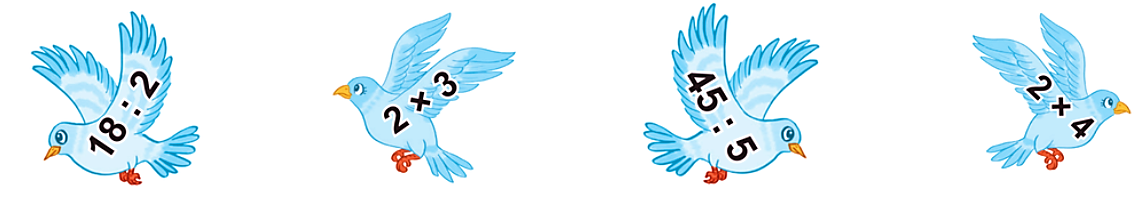 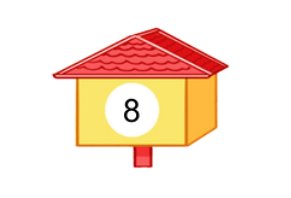 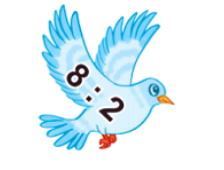 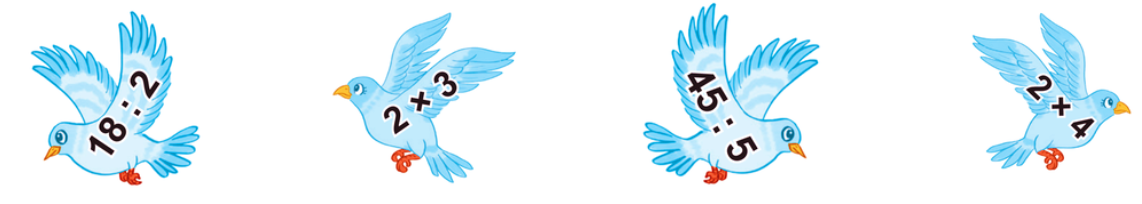 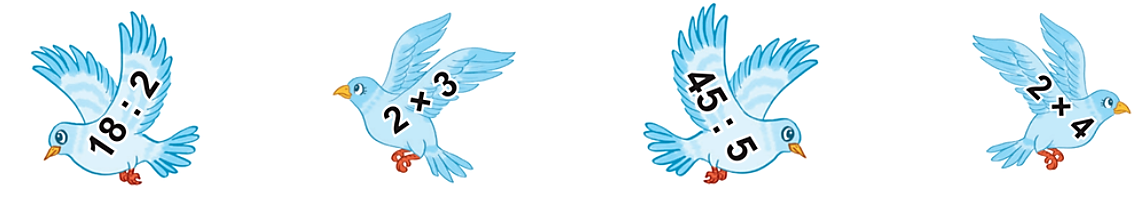 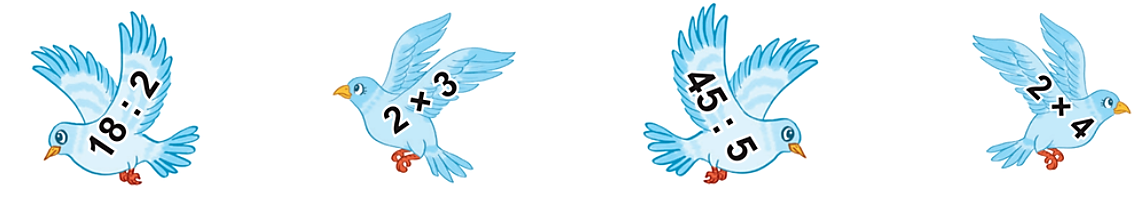 Thứ tư, ngày 15  tháng 02 năm 2023
Toán
LUYỆN TẬP CHUNG ( Tiết 2)
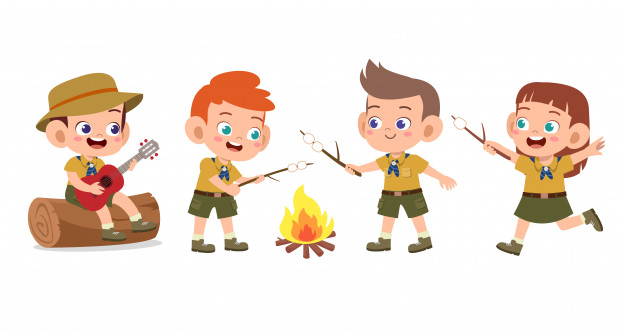 Có 35 bạn tham gia đi cắm trại. Cô giáo chia đều các bạn thành 5 nhóm. Hỏi mỗi nhóm có bao nhiêu bạn?
3
Bài giải
Số bạn mỗi nhóm như vậy có là:
35 : 5 = 7 (bạn)
Đáp số: 7 bạn.
Thứ tư, ngày 15  tháng 02 năm 2023
Toán
LUYỆN TẬP CHUNG ( Tiết 3)
?
Số
4
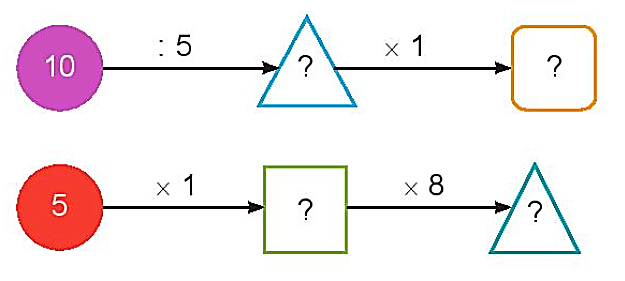 a)
2
2
5
b)
40
Thứ tư, ngày 15  tháng 02 năm 2023
Toán
LUYỆN TẬP CHUNG ( Tiết 3)
Củng cố
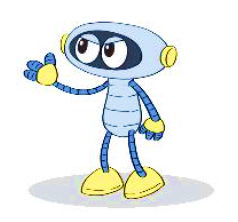